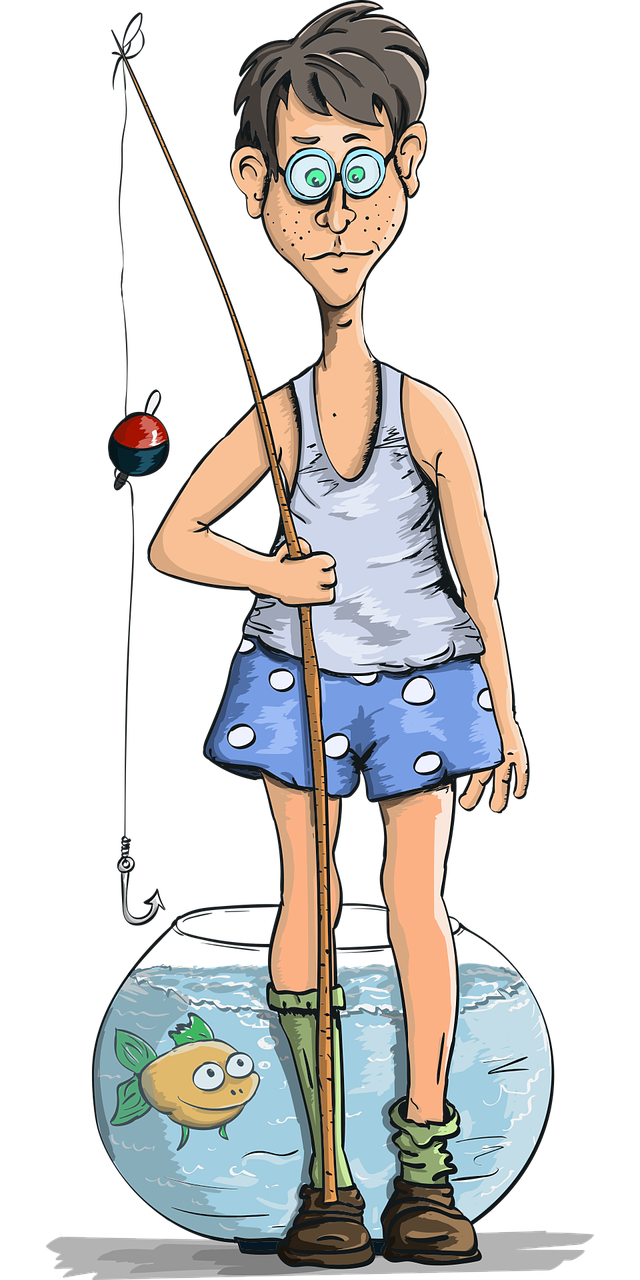 QUARTO
 DOS 
MENINOS
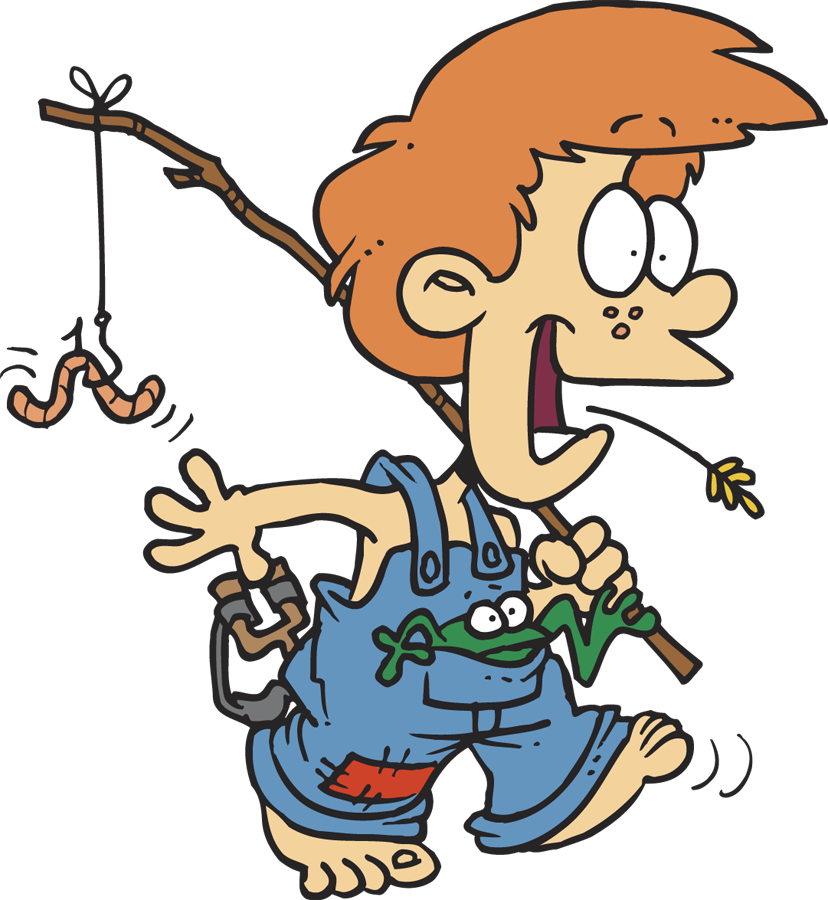 BANHEIRO MASCULINO
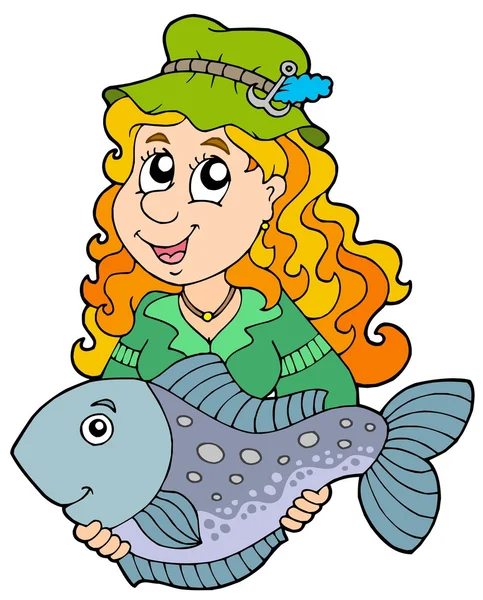 QUARTO DAS MENINAS
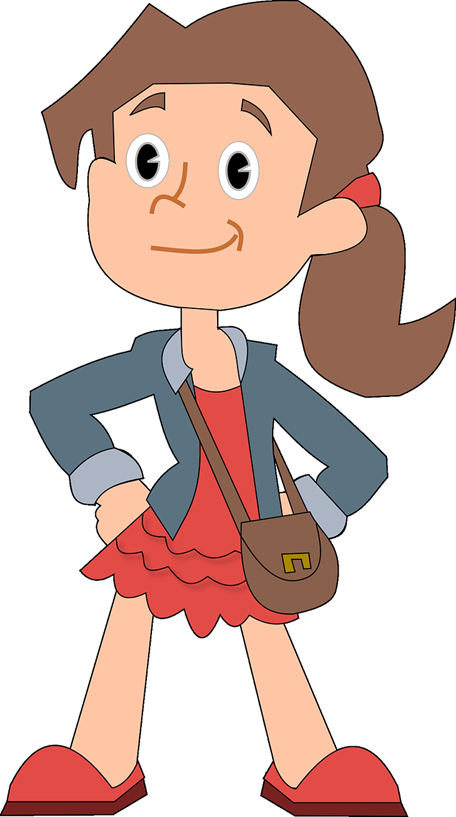 BANHEIRO DAS MENINAS
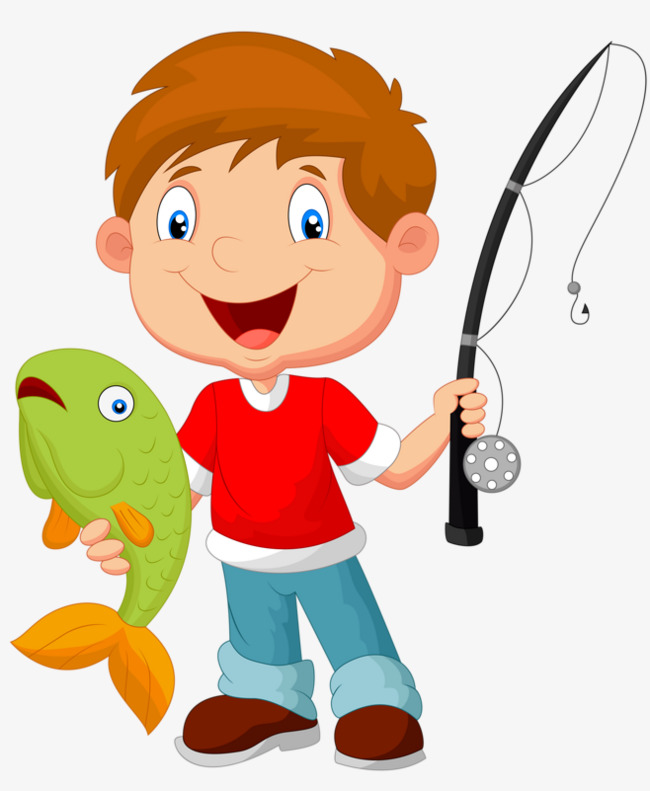 RECREAÇÃO
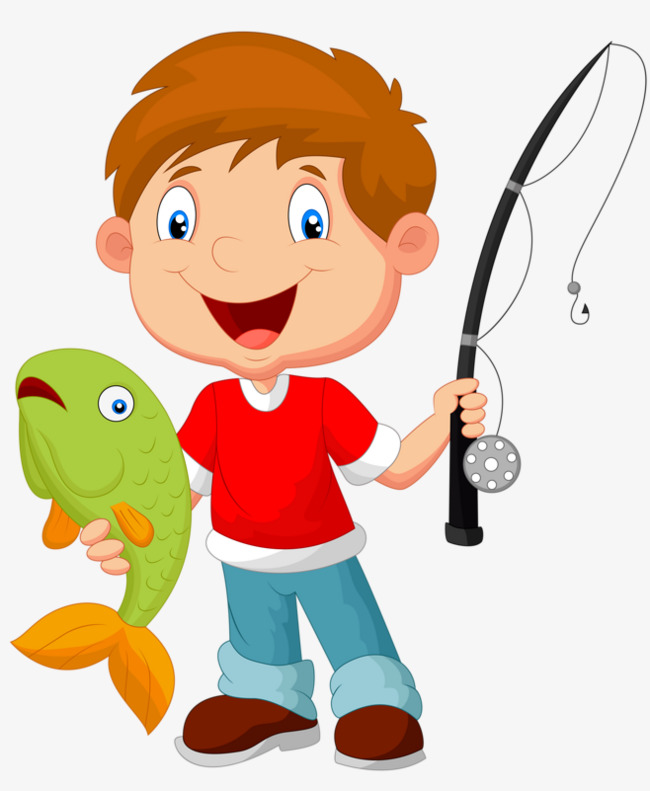 RECREAÇÃO
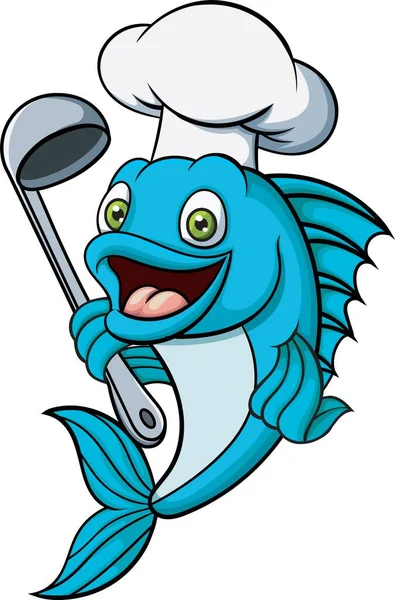 REFEITÓRIO
NÃO TIRE A CAIXA DE REMÉDIOS DAQUI
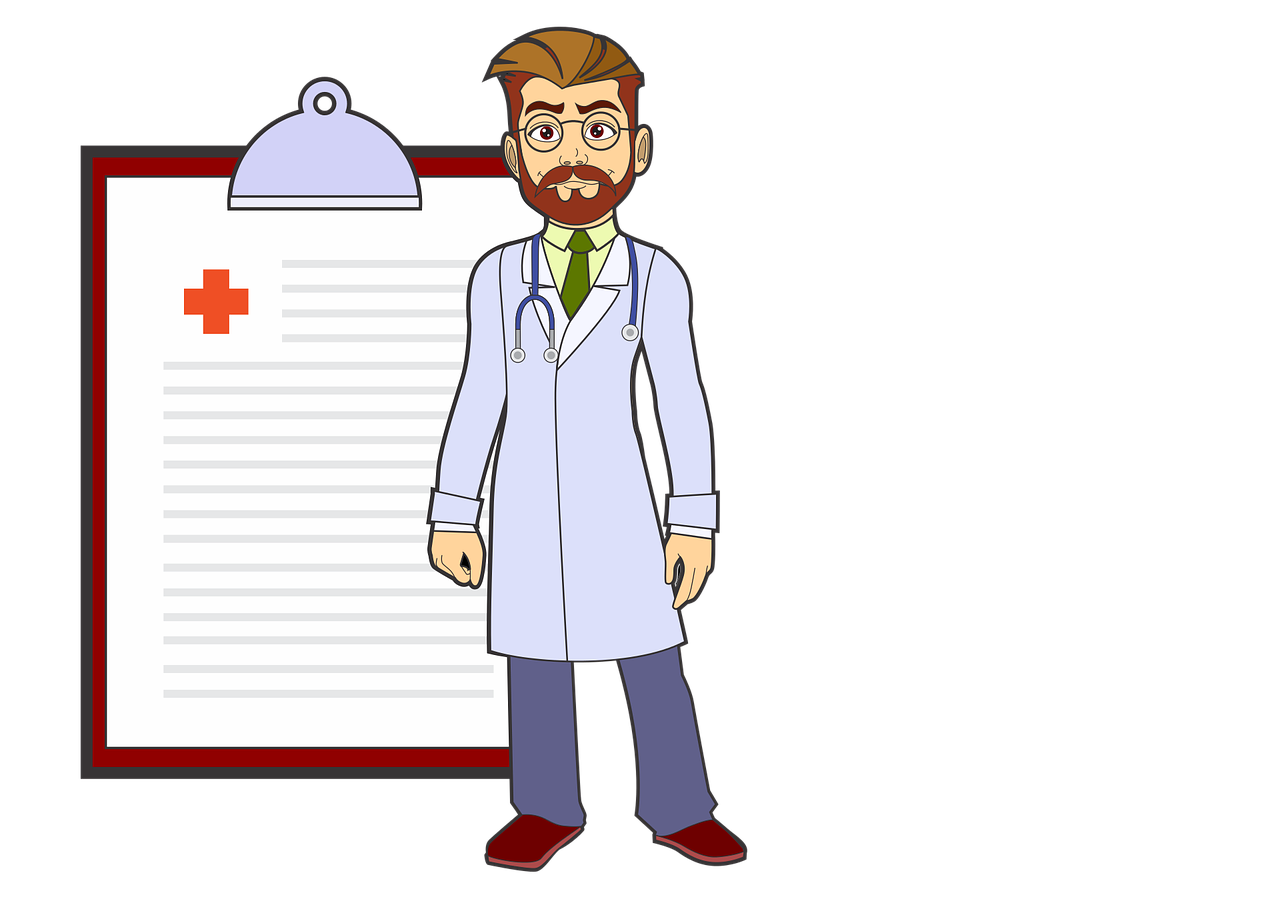